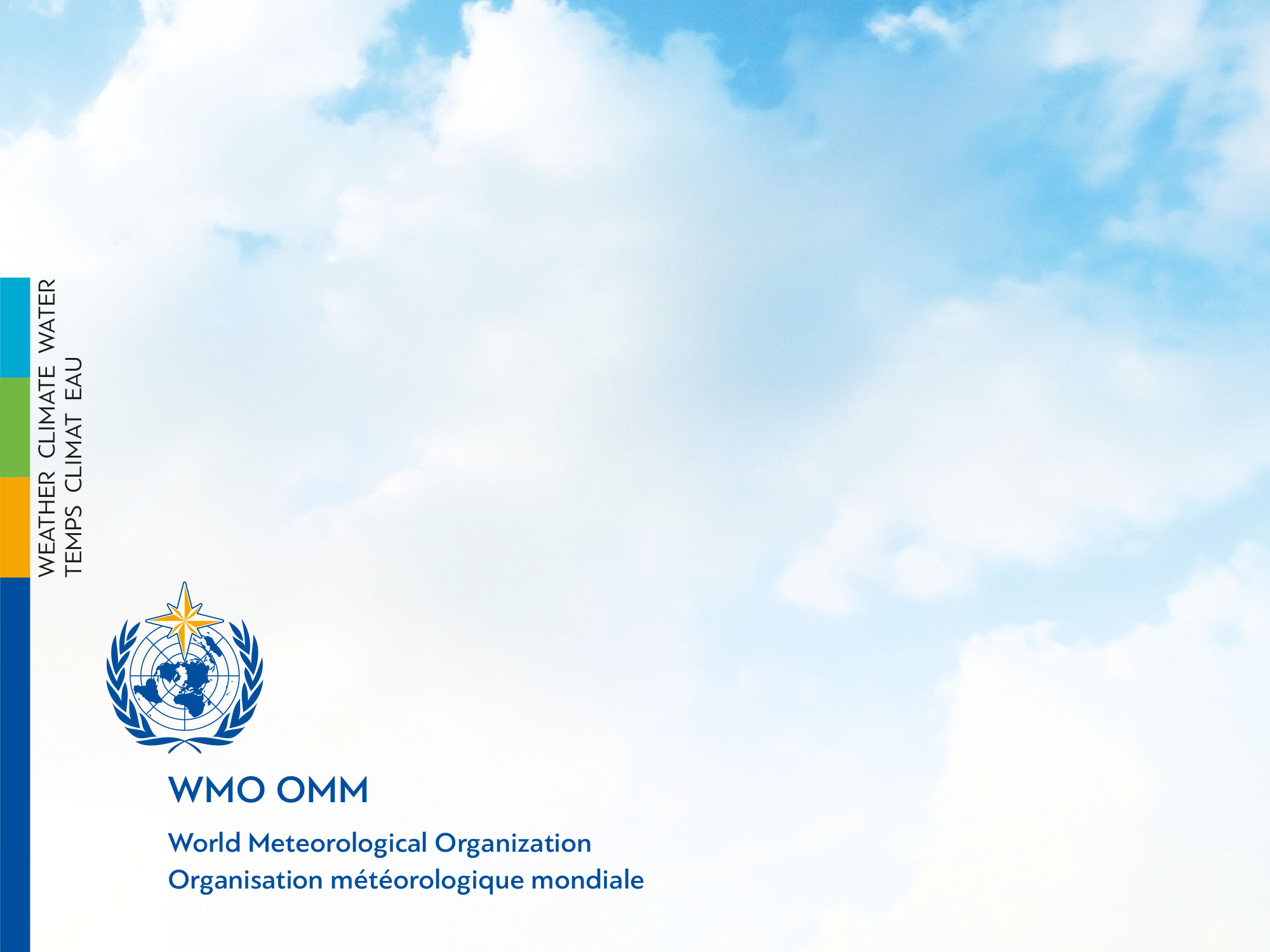 Webinar #6 – OSCAR in 2019
4 Feb 2019
Simon Gilbert / Thinesh Sornalingam
Co-chairs TT-OD
Agenda
Introduction
OSCAR in 2019 (Simon Gilbert, co-chair TT-OD)
Community outreach (Thinesh Sornalingam, co-chair TT-OD)
Feedback and discussion (all)
The OSCAR/Surface webinar
Monthly  webinar with varying topic
Audience are OSCAR/Surface Focal Points and Users
Every first Monday of the month 11h UTC
Hosted in the WMO Webex
Please suggest topics